G7 écologie numérique
30/10/2024
ORDRE DU JOUR
Feuille de route INS avec Econum

Evolution de la FDR Opérationnelle

Planification des actions à venir 

Intervenants (à venir)

Outils du G7 (Point de situation)
2
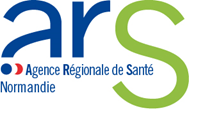 I. LA FEUILLE DE ROUTE NORMANDE
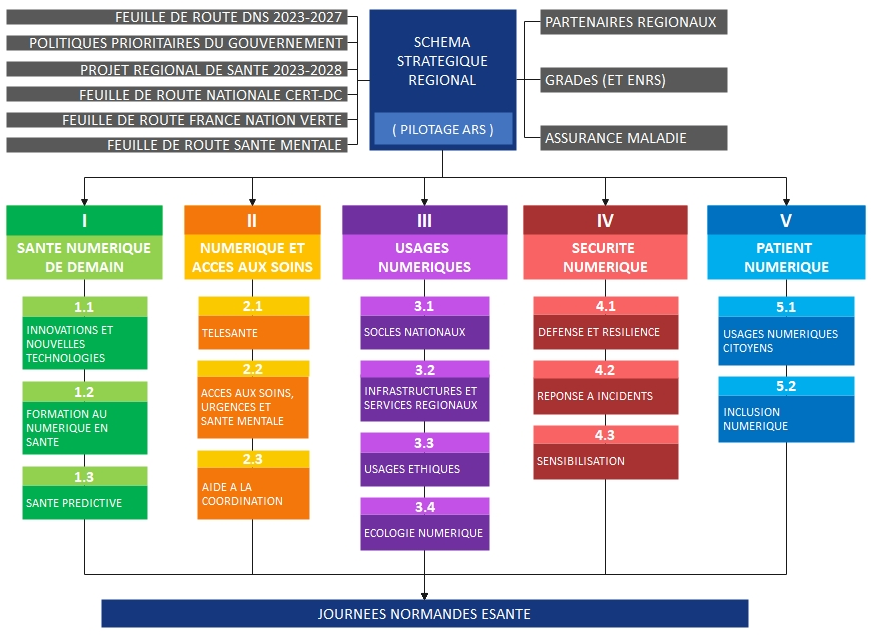 3
FDR 2024/2025
(DOMAINE 3.4 : ECOLOGIE NUMERIQUE)
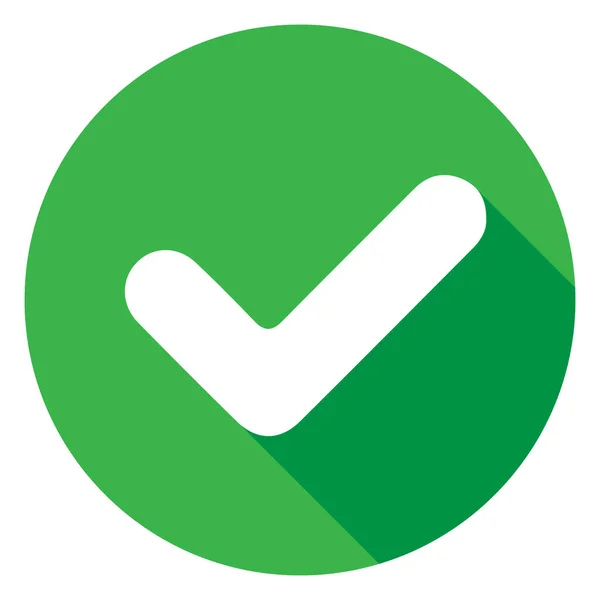 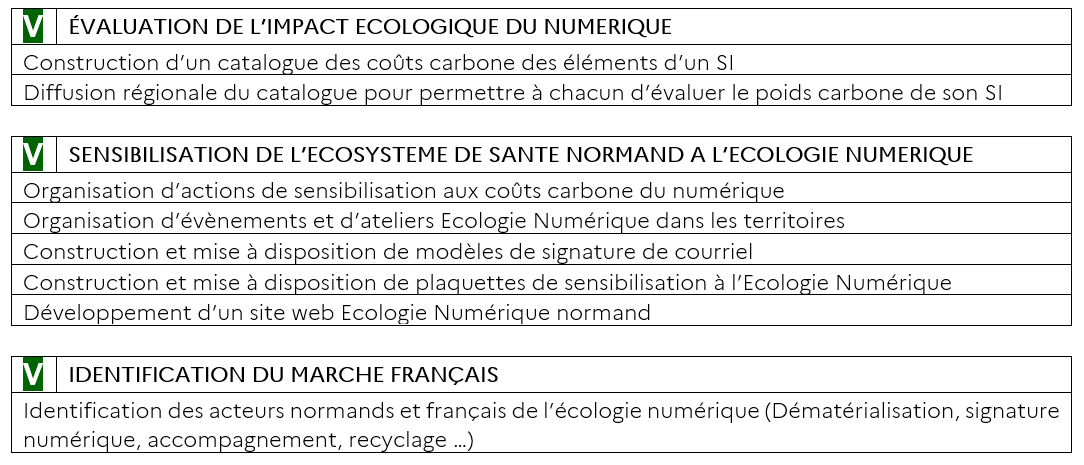 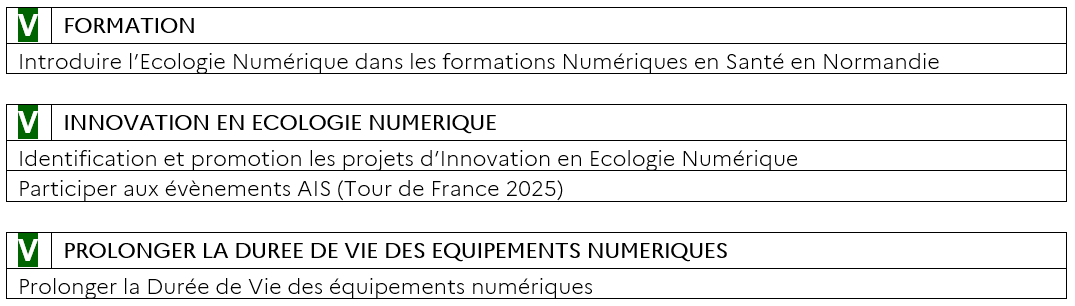 II. Déclinaison opérationnelle
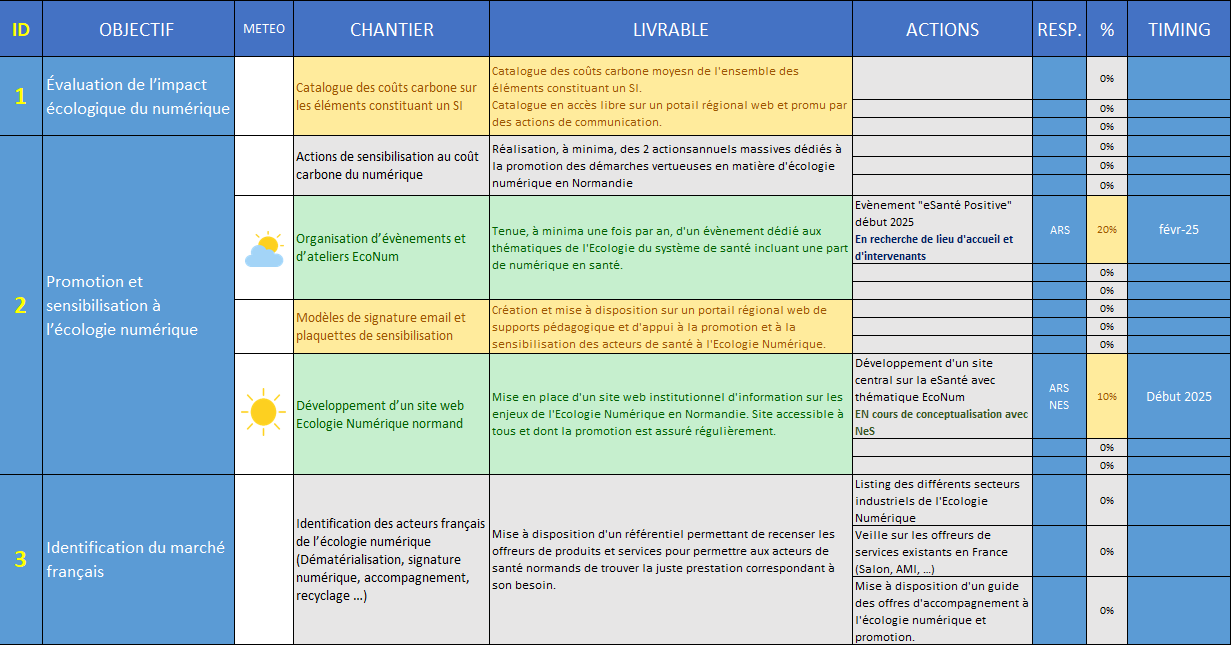 Revue
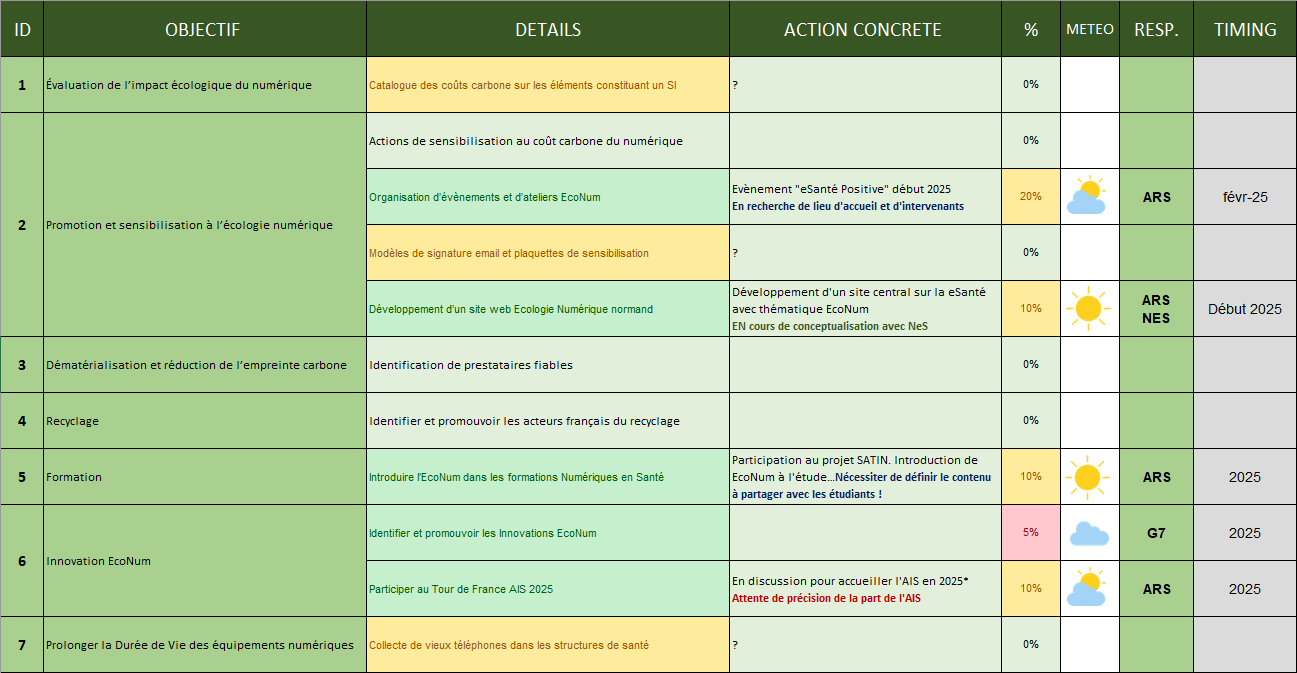 5
III. Prochaines actions
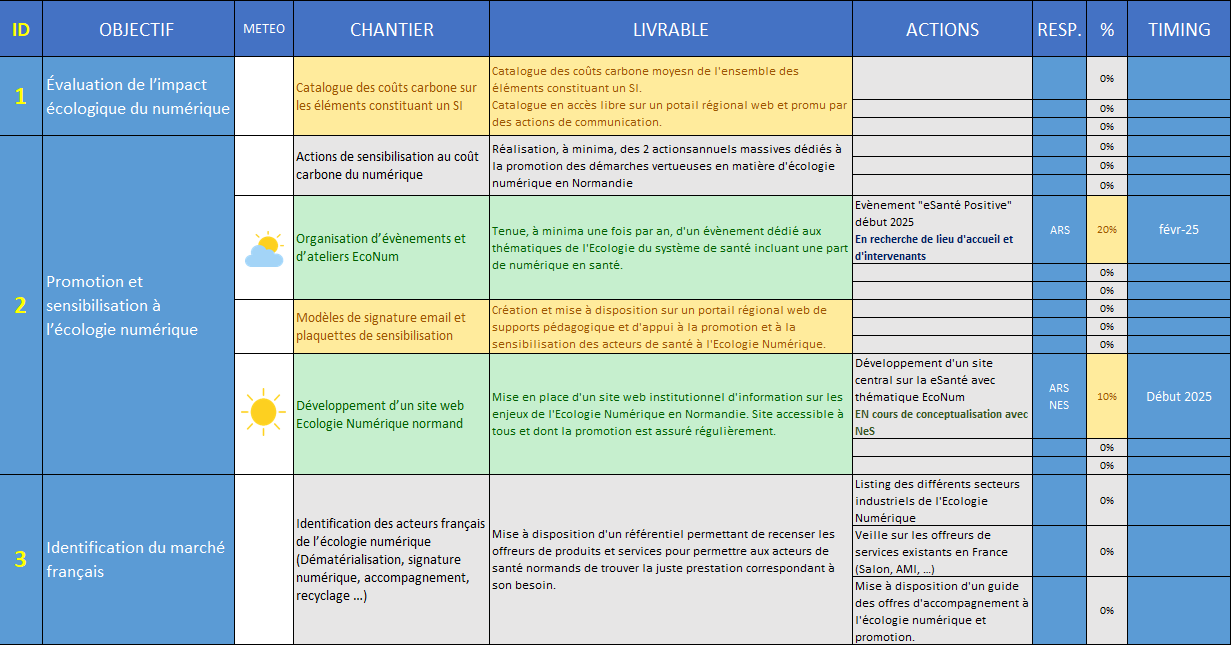 6
III. Prochaines actions
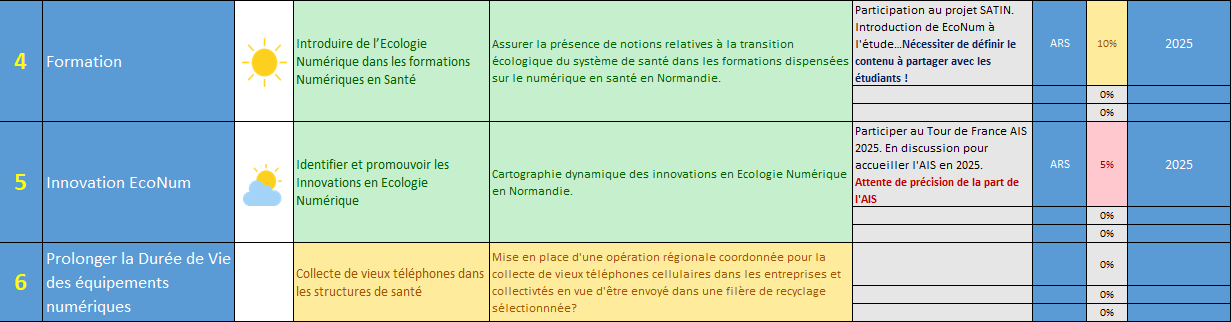 7
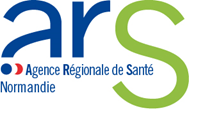 IV. INTERVENTIONS
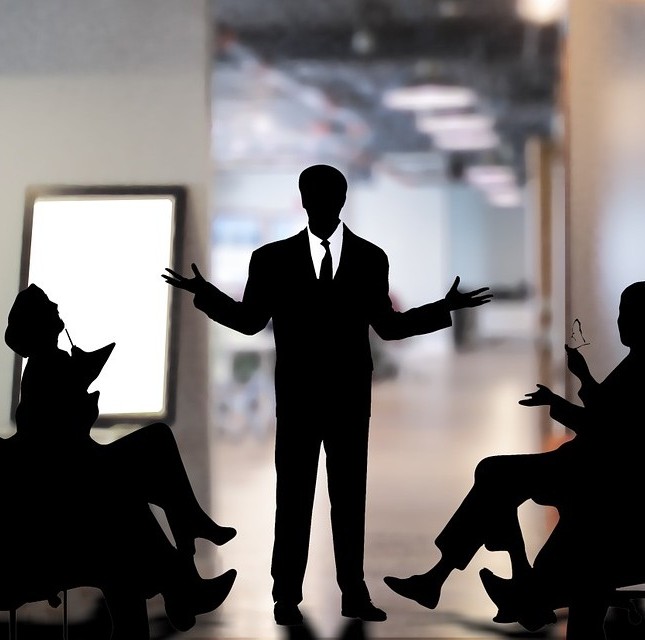 8
V. Outils du G7
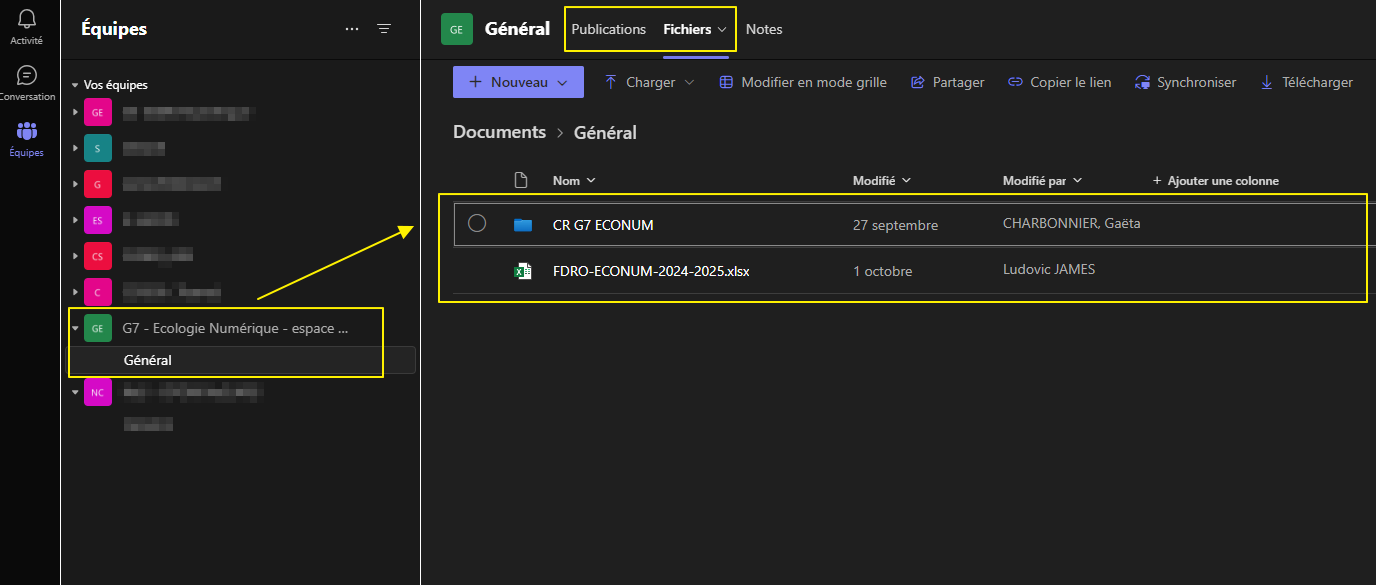 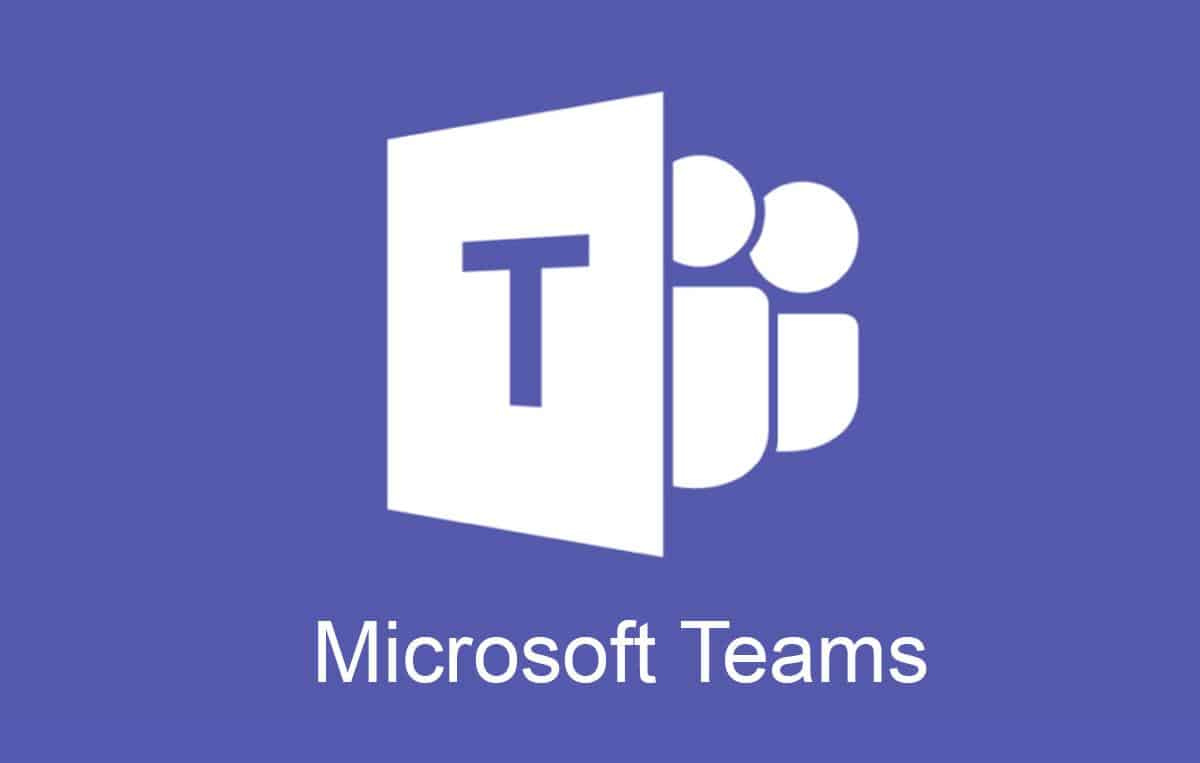 9
MERCI

CETTE PRÉSENTATION SERA MISE À VOTRE DISPOSITION
30/10/2024